Annual Reserve Component Facilities 

Update Briefing
The Air National Guard Civil Engineer
7 December 2011
Overview
ANG Facilities Overview
Military Construction (MILCON)
Sustainment, Restoration and Modernization (SRM)
Base Realignment and Closure (BRAC)
Joint Construction Projects
Planning and Design
Environmental Programs
Energy Programs
2
Guarding America – Defending Freedom
1,604 Support
 Units
1,158 Aircraft 
  106,700 People
$15.3B Plant Value
88 Wings
4 Combat Readiness
Training Centers
ANG Physical Plant
50MSF Facilities = 12 Malls of America
95.4 K Acres = 22 Andrews AF Bases
2 ANG Bases
  2 ANG Stations
64 Civilian Airports
12 AF Bases
  3 Naval Installations
  5 Air Reserve Bases
  1 NASA Facility
Footnotes: 
- Located in All 50 States, 3 Territories and District of Columbia
- Total:  177 Locations
- Most Land Leased to the AF and Licensed to the State 
- People Excludes Federally Funded State Employees
3
Guarding America – Defending Freedom
[Speaker Notes: Hewett updated 29 Nov 2011

We are a very large organization with 106,700 members and 88 wings.  

Our basing is diverse but I would invite your attention to one number on this chart; 64 of our units are located on civilian airports where we have built our business model around joint use of civilian airfields.  This cooperative effort supports the mission by gaining access to 64 airfields for just under $5M per year, and it benefits the small general aviation airfields that would struggle to operate without the ANG presence.

The National Guard and ANG are your link to hometown USA.  We are located in 177 communities across the United States and four territories.  

Back-up Notes:
2 ANG Bases
Otis ANGB, MA – AF major installation
Selfridge ANGB, MI – AF major installation
2 ANG Stations
McEntire ANGS, SC – meets criteria as an AF Major installation
Channel Island ANGS, CA – meets criteria as an AF Minor Installation
64 Civilian Airports – all AF minor installations
Atlantic City, Bangor, Barnes, Birmingham, Boise, Bradley, Burlington, Capital, Charlotte, Cheyenne, Dane County, Dannely Fld, Des Moines, Duluth, Ellington, EWVRA, Gabreski, Forbes, Ft Smith, Fort Wayne, Fresno, Gen Mitchell, Great Falls, Peoria, Hancock, Harrisburg, Hector, Hulman, Jackson, Jacksonville, Joe Foss, Key Fld, Klamath Falls, Lambert, Lincoln, Louisville, Luis Munoz, Mansfield, Martin State, McGhee Tyson, Memphis, Nashville, New Castle, Pease, Phoenix, Pittsburgh, Portland, Quonset, Reno,, Rickenbacker, Rosecrans, Salt Lake, Savannah, Schenectady, Southern California Logistics Airport, Sioux Gateway, Springfield-Beckley, Stewart,, Toledo, Tucson, Tulsa, Kellogg, Will Rogers, Yeager
12 AF Bases – 
Andrews, Buckley, Eielson, Elmendorf, Fairchild, Kelly, Kirtland, Little Rock, McConnell, McGuire, Robins, Scott
 3 Naval Installations– 
Joint Base Pearl/Hickam, JB Guam, NAS JRB New Orleans
5 Air Reserve Bases – 
March, Minneapolis, Niagara Falls, Willow Grove, Carswell
1 NASA Facility
Moffet – should meet criteria as an AF minor installation

 ANG is  Ops/MX associate at Langley and Whiteman AFBs – we don’t own facilities at these locations so do not include on physical plant chart.]
FY 2007 - 2011Military Construction Execution
4
Guarding America – Defending Freedom
FY 2007 - 2011 MILCON Funds Appropriated / Obligated
(All amounts are in millions)
5
Guarding America – Defending Freedom
[Speaker Notes: ANG has bids savings
 2010 NDAA interpretation of scope limits use
 Good bid climate
Saving used for 341 and 313 reprogramming]
MILCON Project Status Projects Not Awarded
6
Guarding America – Defending Freedom
[Speaker Notes: MS-Both projects required land acquisition, extension of project authorization request filed for award of 09 project

NY-Both projects require land acquisition from Army

HI-Bids significantly higher than PA, will require redesign and rebidding

TN-Mission change impact, project on hold

AZ-Base is trying to re-locate project to another installation]
MILCON Funding Profile
Predecisional FY13 POM position – not for release
Enacted      PB               FY13 POM
7
Guarding America – Defending Freedom
[Speaker Notes: Updated by Hewett 29 Nov 2011.  FY12 and beyond includes P&D and UMMC.  CM and NM not broken out for FYDP.]
Air National GuardFY 2011 Unspecified Minor Construction
FY13-16 reduced in parallel with overall POM– readdress in FY13 APOM
FY08-09 Reprogrammings Granted – Sourced From Favorable MILCON Bid Savings
FY09-10 Reprogramming Requested – Additional MILCON Bid Savings Available
Reprogrammings
8
Guarding America – Defending Freedom
[Speaker Notes: Updated by Hewett 29 Nov 2011

 Congressional notification for FY11 projects complete

FY08 and FY09 MILCON budget savings allowed reprogramming into UMMC projects.  Projects have since been approved and Congressional Notification complete (12 projects).

Additional FY09 and FY10 MILCON bid savings reprogramming request in process (23 projects).

Increase project threshold of $2M provides additional flexibility to addressing “urgent and compelling” projects in year of appropriation]
SRM ProgramSustainment, Restoration & Modernization
Restoration and Modernization above green line
Sustainment below green line and above yellow line
9
Guarding America – Defending Freedom
[Speaker Notes: Dark blue bars represent previous years’ appropriations for SRM
Light blue bars represent the SRM budget figures available for future years
Area below the yellow line represents the demolition segment of the SRM appropriation or projected budget
The space between the yellow line up to the green line represents the Sustainment funds.  
The space above the green line but below the thin blue line represents Restoration Modernization funds. 
Red line represents total of SRM obligated in previous years.  In some cases ANG units migrated funds into SRM so that obligations exceeded the initial appropriation.  In some cases NGB/FM deducted program funds to address other ANG critical needs, so that the red obligation line falls beneath the top of the blue appropriation bar
Updated by Mulholland (3 Nov 11):
ANG FM kept $15M to pay corporate bills, but the field migrated in $11M for FY11]
Air National Guard Demolition Program
Chart does not include demo performed in conjunction w/ MILCON.
10
Guarding America – Defending Freedom
[Speaker Notes: Updated By Major Riley, 29 Nov 2011]
FY 2007 - 2011BRAC MILCON Execution
11
Guarding America – Defending Freedom
[Speaker Notes: Most projects are 100% construction complete.  Sixteen projects are not construction complete and are outlined below:  
Five projects (Add to Aerial Port at Elmendorf, AK; Fuel Cell/Corrosion Control Complex at Elmendorf, AK; A-10 CIRF Sound Suppressor Foundation at Bradley, CT; Arm/Disarm Apron at Selfridge, MI & Relocate GATOPO to Building 1001 at Will Rogers, OK) will be construction complete by December 2011.  Contract closeout is usually within 6 months.    
Seven projects (Aircraft Maintenance Hangar at Elmendorf, AK; Pararescue Operations Facility at Elmendorf, AK; Construct Training Fire Station at Elmendorf, AK; ADAL Squad Ops/AMU Facility at Elmendorf, AK; Flight Simulator Training Facility at Hickam, HI; Relocate 272 EIS at Ellington, TX & Relocate Combat Communications Squadron at Fairchild, WA) will be construction complete by January/February 2012.  Contract closeout is usually within 6 months. 
One project (Establish Enclave at Willow Grove, PA) will be construction complete by March 2012.  Contract closeout is usually within 6 months. 
Three Munitions projects at Selfridge, MI maybe construction complete around August 2012.  Water Line design issues for fire protection have come up.  
 We are working very hard in achieving BRAC Project Close Outs.  Contract closeout is usually within 6 months.]
FY 2007 - 2011BRAC  MILCON Funds Appropriated / Obligated
(All amounts are in millions)
12
Guarding America – Defending Freedom
FY 2007 - 2011BRAC SRM Execution
13
Guarding America – Defending Freedom
[Speaker Notes: Most projects are 100% construction complete.  Five projects are not construction complete and are outlined below:  
Two projects (Remove AAS at Springfield, IL & Remove AAS at Springfield, OH) will be construction complete by December 2011.  Contract closeout is usually within 6 months. 
One project (Utilities – Mogas & Fencing at Willow Grove, PA) will be construction complete by February 2012.  Contract closeout is usually within 6 months.    
One project (Remove AAS at Selfridge, MI) will be construction complete by May 2012.  Contract closeout is usually within 6 months.   
One project (Demolition for Turnover at Kulis, AK) will be construction complete by July 2012.  Contract closeout is usually within 6 months.  
We are working very hard in achieving BRAC Project Close Outs. Contract closeout is usually within 6 months.]
FY 2007 - 2011BRAC  SRM Funds Appropriated / Obligated
(All amounts are in millions)
14
Guarding America – Defending Freedom
Air National GuardJoint Use Initiatives – TFI/BRAC
15
Guarding America – Defending Freedom
[Speaker Notes: Updated by Hewett 29 Nov 2011


List of Joint initiative examples within context of TFI and BRAC]
Air National GuardJoint Use Initiatives
Working one FY11 joint construction project with ARNG
 DE New Castle Joint Forces Ops Ctr - $1,500K ANG share  
 Potential joint construction opportunities with ARNG
Others on the way – timing challenges
 Difficult to support without adequate CM MILCON
16
Guarding America – Defending Freedom
[Speaker Notes: Updated by Hewett 29 Nov 2011]
Air National GuardFY 2011 Planning and Design Funds
PD Funding is adequate to support FY13 and FY14 Programs
$5.2M Balance
FY12 programmed at $12.2M
ADDs do not bring P&D if they are included
17
Guarding America – Defending Freedom
[Speaker Notes: Requirement = PB: FY13 to 100% and FY14 to 35% plus FY 12 P-341 to 100%
Requirement = FY12 Adds to 100%
Requirement =Potential FY13 Adds to 35%]
Air National GuardReserve Component Environmental Program Data
A.  Funding ($K)
Created by NGB/A7C  
December 2007
18
Guarding America – Defending Freedom
[Speaker Notes: FY11 (1 . Compliance, 2. Conservation, 3. Pollution Prevention) were over obligated due to reimbursements from SG and SE for ESOHCAMP.

FY11- ENV SPT (Ranges/Munitions) supported with funds from 5. Restoration

FY11– $1.5M sent directly to AFCEE for GEITA requirements (Does not show as executed under 5. Restoration)

FY12 are planning numbers

FY12--MMRP (Munitions and Ranges) $0.00 requested or budgeted due to knowing none was going to flow to the ANG.]
FY11 Energy Execution
Total Energy Funding – $40.0 M
Energy Projects 	       $24.7 M (27 installations)
Retro-Commissioning        $4.8 M  (26 installations)
Smart Meters                     $3.5 M  (11 installations)
Energy Project Design       $2.1 M  (23 installations)
10 Resource Managers      $2.2 M   (1.1 M from AF)
Energy Incentive Awards   $2.7 M   (66 installations)

ANG Progress Towards Major Goals
Est. Energy Intensity Reduction – Goal is -18% ;  ANG is at -20.5%
Est. Water Intensity Reduction – Goal is - 8% ; ANG is at – 23.6%
[Speaker Notes: Accomplishments:
Significant investment ($) has resulted in meeting reduction goal as well as reducing utility costs.  Continuing investment will be required to meet reduction goals. (Baseline for Energy is 2003.  Baseline for Water is 2007)
Regional Resource Efficiency Managers (REM’s) have made a significant impact on identifying Energy Conservation opportunities, developing program documents and implementation of these opportunities.
An aggressive Retrocommissioning (RCx) program in existing facilities has had a significant impact on operating building systems more efficiently.
Increase Energy Awareness and importance placed on the Energy program at Base level has contributed to reduction efforts as well.

Challenges:
* Time required to support continual energy status data calls have impacted time available to execute the program. 
The AF is pursuing central funding for central meter reporting funding. They have excluded small installations (ANG bases) in the request for central funding. 
Approval of communications software (ATO and CTO’s) for Advanced Meter, Building Automation  Control Systems and other Industrial control systems.
Limited skill sets of technicians to effectively operate and maintain Building and HVAC control systems continues to be challenge in efficiently operating facility control systems.]
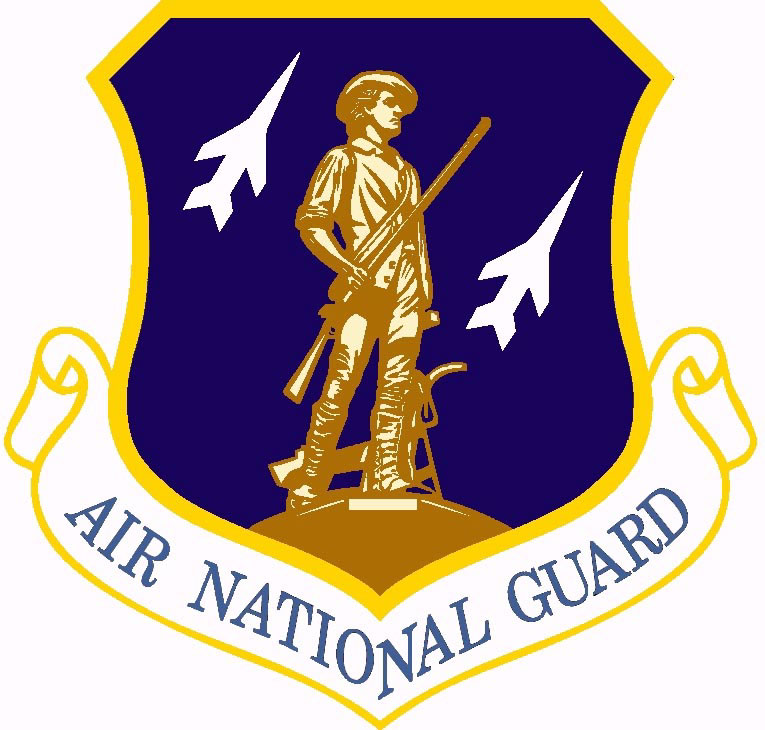 Guarding America — Defending Freedom